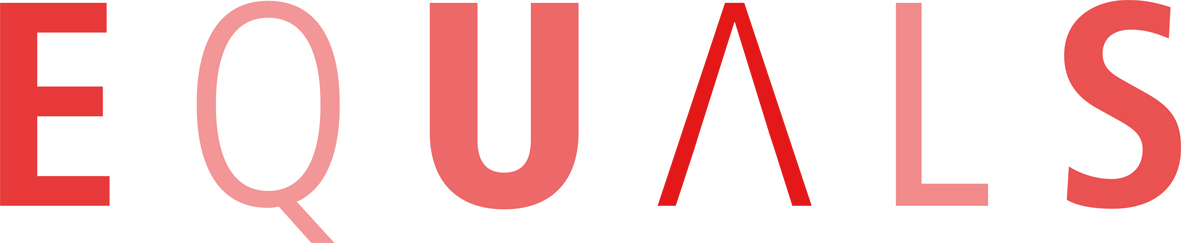 Einführung in die Interaktionsanalyse als Instrument der Fallreflektion und Teamberatung
Marc Schmid, Zürich, 27.11.2014
Kinder- und Jugendpsychiatrische Klinik
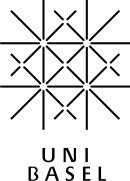 Traumapädagogische Verständnis von InteraktionenEmotionale Betroffenheit erschwert fachliche Reflektion
„Das, was du tust, schreit so laut, dass ich nicht hören kann, was du sagst.“

Afrikanisches Sprichwort
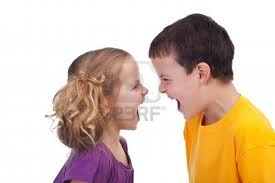 Universitäre Psychiatrische Kliniken Basel | www.upkbs.ch |
27. November 2014
|  2
Grundidee zur Analyse von ProblemverhaltenVom Du zum Wir – Überspitzt das klassische Modell
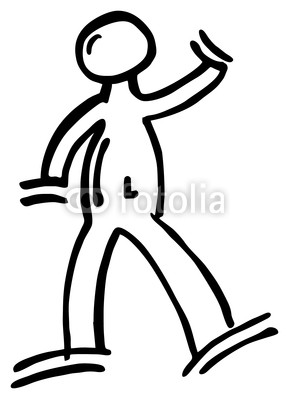 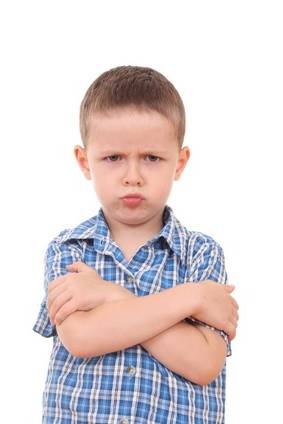 Erziehungsmaßnahmen zur
Veränderung
Universitäre Psychiatrische Kliniken Basel | www.upkbs.ch |
27. November 2014
|  3
Grundidee zur Analyse von ProblemverhaltenVom Du zum Wir – Überspitzt das klassische Modell
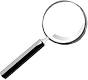 Kind muss sich verändern
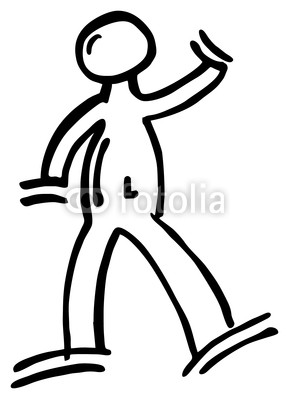 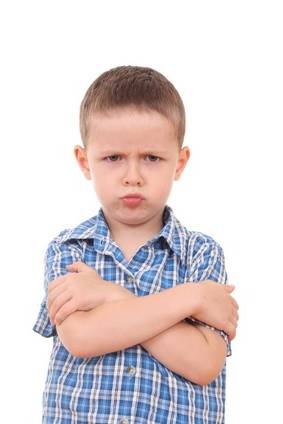 Erziehungsmaßnahmen zur
Veränderung
Universitäre Psychiatrische Kliniken Basel | www.upkbs.ch |
27. November 2014
|  4
Grundidee zur Analyse von ProblemverhaltenVom Du zum Wir
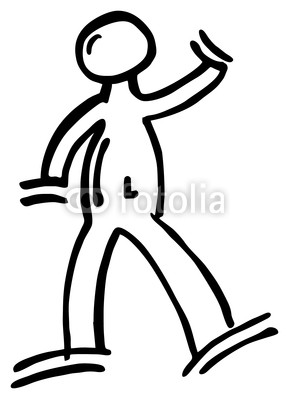 Interaktion
pädagogische
Begegnung
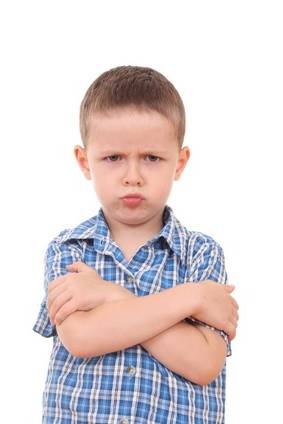 Universitäre Psychiatrische Kliniken Basel | www.upkbs.ch |
27. November 2014
|  5
Grundidee zur Analyse von ProblemverhaltenVom Du zum Wir
Die Beziehung- und Beziehungsfähigkeit   soll sich verbessern
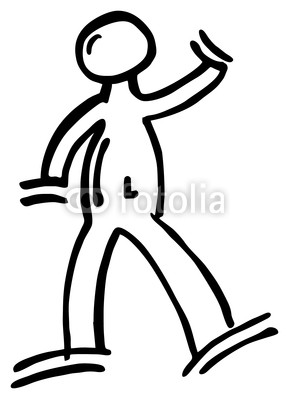 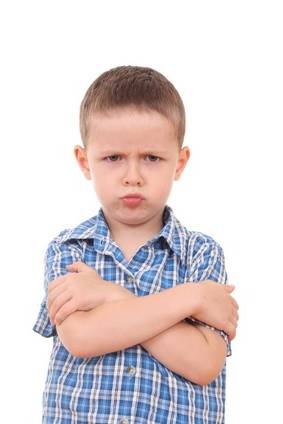 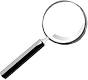 Interaktion
pädagogische
Begegnung
Universitäre Psychiatrische Kliniken Basel | www.upkbs.ch |
27. November 2014
|  6
Realistische ErwartungenNiemand kann zaubern – kleine Ziele definieren
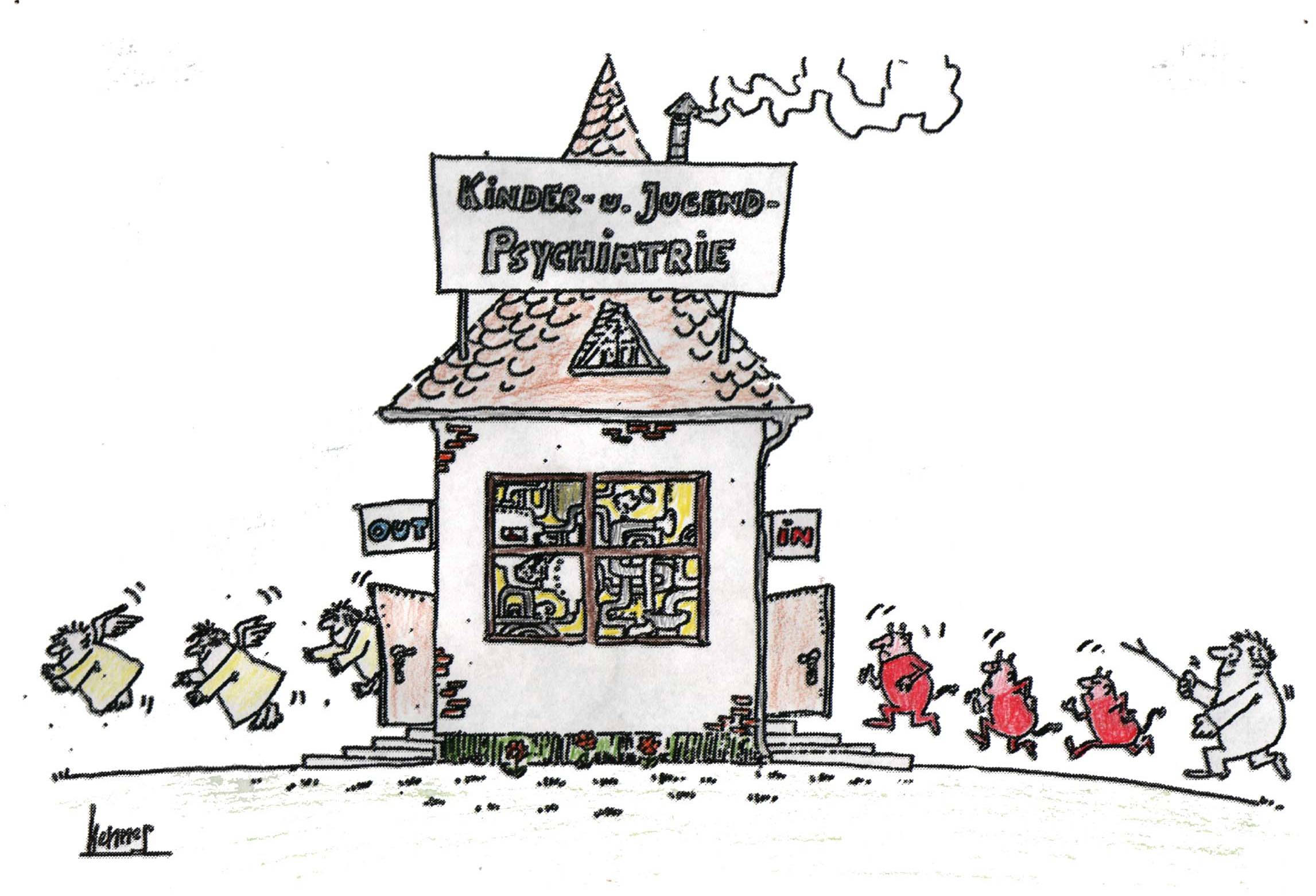 5%
50%
50%
Universitäre Psychiatrische Kliniken Basel | www.upkbs.ch |
27. November 2014
|  7
EinleitungTool zur Analyse von herausfordernden Situationen mit anderen Menschen
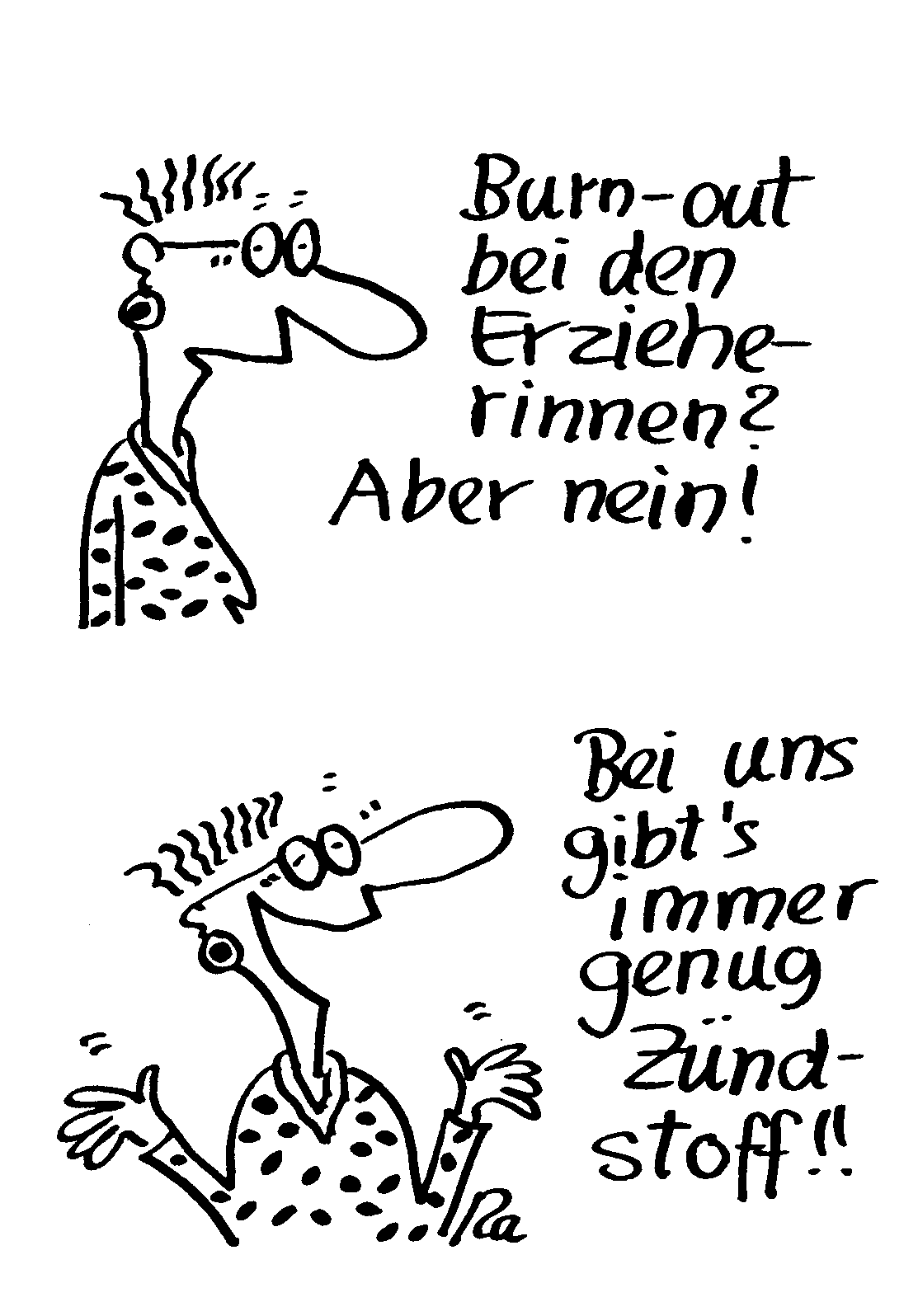 Hypothesenbildendes Tool zur Selbstreflektion.
Praktisches Tool zur Strukturierung  und  Ergebnissicherung von Fallbesprechungen.
Gute Methode um schwierige  Fallbesprechungen und Supervisionen vorzubereiten.
http://www.gabriele-gebhardt.de/paedag4.gif
Universitäre Psychiatrische Kliniken Basel | www.upkbs.ch |
27. November 2014
|  8
Balance in der Teamberatung - Auftragsklärung
„Kaum verloren wir das Ziel aus den Augen, verdoppelten wir unsere Anstrengungen.“

Mark Twain
Komplexität 
und Leid 
des Falles
Möglichst konkrete 
Beschreibung 
des pädagogischen
Problems 
und des Ziels der Beratung
Zeitdruck
Inhaltlicher Druck
Universitäre Psychiatrische Kliniken Basel | www.upkbs.ch |
27. November 2014
|  9
|  9
Institution
Fallreflektion
Fallreflektion
Kind
Leitung
„Versorger„
„Fachdienst“
„Gruppen-
pädagogen“
Externe Hilfen: Kinder- und jugendpsychiatrische Liaison, Supervision
EinleitungHistorie & Ziele
Sollte auf verschiedene Situationen und Interaktionsprobleme  anzuwenden sein und pädagogische  Haltung in unterschiedlichen Situationen prägen?
		1. Fachkraft ↔ Kind 
		2. Fachkraft ↔ Eltern
		3. Leitung ↔ Fachkraft
		4. Einrichtung ↔Kooperationspartner

	Einige Prinzipien sollten sich auch auf Interaktionen mit Kooperationspartnern und Fachkräften – Kinder- und Jugendpsychiater/Lehrer übertragen.
Universitäre Psychiatrische Kliniken Basel | www.upkbs.ch |
27. November 2014
|  11
|  11
Haltung: Ähnliche Art und Weise die Dinge zu sehen Die Macht der Gewohnheit – Fluch und Segen
„Die Gewohnheit ist ein Seil. Wir weben jeden Tag einen Faden, und schließlich können wir es nicht mehr zerreißen.“ 


Thomas Mann
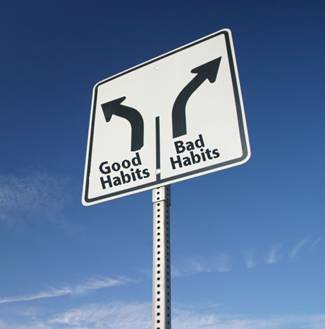 Universitäre Psychiatrische Kliniken Basel | www.upkbs.ch |
27. November 2014
|  12
EinleitungHistorie & Ziele
Wie vermittelt man eine traumapädagogische Haltung?
Individuelle Fallbesprechungen als  ein zentraler Bestandteil der (Trauma-) Pädagogik müssen gut genutzt werden um eine entsprechendes Fallverständnis zu entwickeln und Krisen zu bewältigen.
Was ist das Gemeinsame an unseren Fallbesprechungen – Wie viele Wege führen nach Rom?
Forschungsprojekt mit sehr heterogenen Fachdienststrukturen und Beratungskompetenzen.
Für Forschungsprojekte sollte diese strukturiert und in identischer oder zumindest standardisiert, d.h. ähnlicher Art und Weise, erfolgen.
Universitäre Psychiatrische Kliniken Basel | www.upkbs.ch |
27. November 2014
|  13
EinleitungHistorie & Ziele
Fallbesprechungen sollten auf drei Ebenen unterstützen.
	1. Administrativ (Arbeitsorganisation etc.)
	2. Edukativ (Fachlich/ Fallverständnis/ Interventionen)
	3. Supportiv (Emotionale Unterstützung  und Verständnis)

Fallbesprechungen sollten ökonomisch einen unmittelbaren Nutzen für die den Fall einbringende Fachkraft erzeugen. Die Systematik sollte auch alleine zur Fallreflektion gut genutzt werden können.

Eine gute Balance aus einem emotionalen Verständnis des Falles und pragmatischen Lösungen ermöglichen.
Universitäre Psychiatrische Kliniken Basel | www.upkbs.ch |
27. November 2014
|  14
Prinzipien der Interaktionsanalyse IÜberblick
Sachliche Verhaltensbeschreibung und Identifikation des möglichen Auslösers.
Beachtung der emotionalen Reaktion und eventueller negierter Emotionen und der daraus resultierenden oder unterdrückten Handlungsimpulse. 
Analyse der Gegenübertragung und der eigenen emotionalen Reaktion.
Analyse der grundlegenden Beziehungsbedürfnisse des Kindes bzw. der zu beratenden Fachkraft.
Universitäre Psychiatrische Kliniken Basel | www.upkbs.ch |
27. November 2014
|  15
|  15
Prinzipien der Interaktionsanalyse IIÜberblick
Suche nach dem „guten Grund“ für jedes Verhalten.
Es gibt immer mehr als eine mögliche Erklärung und eine Lösung – erhöhe stets die Zahl deiner Handlungsmöglichkeiten.
Ressourcen-, Lösungs- und Verhaltensorientierung.
Herstellen von Selbstwirksamkeit und Aufbau von Selbstfürsorge für die beteiligten Fachkräfte und Kinder.
Universitäre Psychiatrische Kliniken Basel | www.upkbs.ch |
27. November 2014
|  16
|  16
Sachliche Verhaltensanalyse Wie ein Film des Geschehens
Schwierigen Situation:
Kontext/ Intention
Auslöser / Trigger
Wahrnehmung / Körpererleben
Interpretation/Kognition
Emotion/negierte Emotion
Verhalten/ Alternativen  blockiert?
Reaktion mit Trauma assoziiert? 
Reaktion der Umwelt: Positive und       negative Verstärker.
Wie oft erfolgen diese Reaktionen der Umwelt?
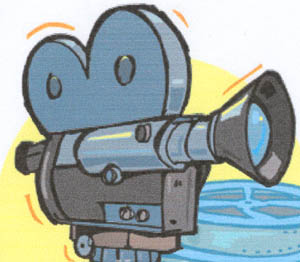 „Sehen ist anders als erzählt bekommen“

Afrikanische Sprichwort
Universitäre Psychiatrische Kliniken Basel | www.upkbs.ch |
27. November 2014
|  17
|  17
Traumasensibilität
„Verstehen kann man das Leben nur rückwärts, leben muss man es aber vorwärts.“  

                                                                 Sören Kierkegaard
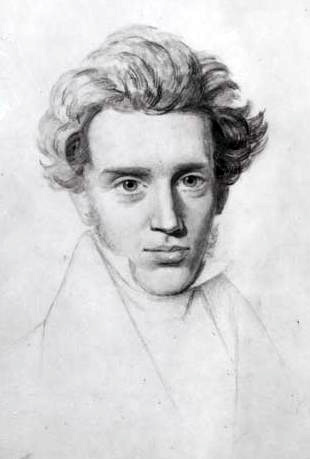 http://de.wikipedia.org/wiki/Datei:Kierkegaard.jpg
Universitäre Psychiatrische Kliniken Basel | www.upkbs.ch |
27. November 2014
|  18
|  18
Analyse der auslösenden Situation
Was machte den Ort für die einen oder beide Interagierenden u. U. unsicher?
Welche Auslöser sind bei diesem Jugendlichen bereits bekannt?
Welche besondere Charakteristika weist die auslösende Situation auf?
In der eigentlichen Interaktion?
In der Umgebung?
Welche innerpsychischen Trigger wurden aktiviert?
Universitäre Psychiatrische Kliniken Basel | www.upkbs.ch |
27. November 2014
|  19
Prinzipien der InteraktionsanalyseAnalyse der emotionalen Reaktionen
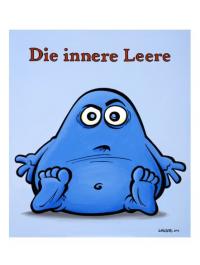 Sensibilisierung für emotionale Reaktionen, insbesondere unterdrückte/ negierte emotionale Reaktionen
Beachtung der Körperebene
Erleichtert zukünftige emotionale Validierung 
Über negierte Emotionen kann man oft wichtige Handlungsimpulse erkennen und bearbeiten
Explizites Ansprechen der emotionalen Reaktion erleichtert sowohl eine Versachlichung als auch eine direkte Versorgung der Emotion.
Von:www.artistproof.de/moserleere.htm&usg=__J9D0vCen33CzG8fMWZ6ljm4aCE=&h=640&w=454&sz=52&hl=de&start=1&zoom=1&itbs=1&tbnid=SjhfdCljeMBF7M:&tbnh=137&tbnw=97&prev=/images%3Fq%3Dinnere%2Bleere%26hl%3Dde%26gbv%3D2%26tbs%3Disch:1
Universitäre Psychiatrische Kliniken Basel | www.upkbs.ch |
27. November 2014
|  20
Prinzipien der InteraktionsanalyseBeziehungsbedürfnisse
Welche ungestillten Bindungsbedürfnisse gingen der kritischen Situation voraus?

Welche ungestillten Autonomiebedürfnisse gingen der kritischen Situation voraus?

Wie kann das Beziehungsbedürfnis von ____ im Alltag versorgt werden?
http://www.aceshowbiz.com/still/00000835/yours_mine_ours01.html
Ideen für Beziehungsbedürfnisse:
1.)
2.)
3.)
Universitäre Psychiatrische Kliniken Basel | www.upkbs.ch |
27. November 2014
|  21
Prinzipien der InteraktionsanalyseAnalyse der Gegenübertragungsgefühle
Person des Klienten
Beziehungsbedürfnisse
Lebensgeschichte des Klienten
Umweltbedingungen
Private Situation
Person des Helfers
Beziehungsbedürfnisse
Lebensgeschichte des professionellen Helfers
Private und berufliche Situation
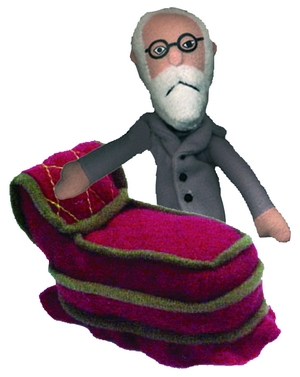 Beziehungsebene
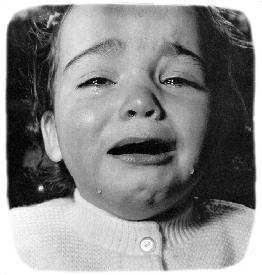 Professionelle
Begegnung
„Sicherer Ort“
http://picasaweb.google.com/GioLully/XIXXXSieclePhotosDEnfants#5408322668287195282
http://www.psychoanalyse-buecher.de/assets/images/freud-couch.jpg
Klientenrolle
Professionelle Rolle
Kooperationsebene
Die Suche nach dem „guten Grund“Verstärkerbedingungen und Beziehungserfahrungen
Jedes Verhalten mag es noch so bizarr, sinnlos und dysfunktional erscheinen ist für die durchführende Person sinnhaft.
Viele Verhaltensweisen kann man auf Grundlage der psychosozialen  Lerngeschichte der Kinder- und Jugendlichen gut erklären –Entwicklungslogik.
Man sollte bei jedem Verhalten überprüfen, welche positiven (Zugewinn von Angenehmem) und vor allem auch welche negativen Verstärker (Reduktion von Unangenehmem) wirksam werden.
Welche Verhaltensalternativen stehen dem Betroffenen zu Verfügung?
http://www.google.de/imgres?imgurl=http://www.langenstroeer-elektro.de/p
ictures/gutergrund_aus.gif&imgrefurl=http://www.langenstroeerelektro.de/&usg=__AHTjXWeh77j6MgH1joqilnz7M=&h=60&w=108&sz=4&hl=de&start=60&zoom=0&tbnid=u4zulSvq45qcaM:&tbnh=47&tbnw=85&ei=hSzZTYfGFoLatAb1raDuAg&prev=/search%3Fq%3DGuter%2Bgrund%26um%3D1%26hl%3Dde%26sa%3DN%26rlz%3D1T4SKPB_deDE372DE373%26biw%3D1107%26bih%3D784%26tbm%3Disch0%2C1764&um=1&itbs=1&biw=1107&bih=784&iact=rc&dur=78&sqi=2&page=4&ndsp=20&ved=1t:429,r:2,s:60&tx=59&ty=20
Welche Hindernisse für die Anwendung von Verhaltensalternativen lassen sich  identifizieren?
1.)
2.)
3.)
Universitäre Psychiatrische Kliniken Basel | www.upkbs.ch |
27. November 2014
|  23
Die Suche nach dem „guten Grund“Verstärkerbedingungen und Beziehungserfahrungen
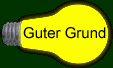 Welchen Nutzen / welchen Sinn kann das Verhalten von _______________ gehabt haben?
1)
2)
3)
4)

Welchen davon halte ich für am vorrangigsten?
_____________________
http://www.google.de/imgres?imgurl=http://www.langenstroeer-elektro.de/p
ictures/gutergrund_aus.gif&imgrefurl=http://www.langenstroeer-elektro.de/&usg=
__AHTjXWeh77j6MgH1joqilnz7M=&h=60&w=108&sz=4&hl=de&start=60&zoom=0&tbnid=u4zulSvq45qcaM:&tbnh=47&tbnw=85&ei=hSzZTYfGFoLatAb1raDuAg&prev=/search%3Fq%3DGuter%2Bgrund%26um%3D1%26hl%3Dde%26sa%3
DN%26rlz%3D1T4SKPB_deDE372DE373%26biw%3D1107%26bih%3D784%26tbm%
3Disch0%2C1764&um=1&itbs=1&biw=1107&bih=784&iact=rc&dur=78&sqi=2&page=4&ndsp=20&ved=1t:429,r:2,s:60&tx=59&ty=20
Wie könnte dieser Sinn/ Nutzen sonst, noch versorgt werden?

Idee 1)
Idee 2)
Idee 3)
Idee 4)
Universitäre Psychiatrische Kliniken Basel | www.upkbs.ch |
27. November 2014
|  24
|  24
Erhöhe die Zahl deiner Verhaltensalternativen?
http://opinionsandexpressions.files.wordpress.com/2009/05/internet-cartoon.gif
Es gibt für jedes Problem mehr als nur eine Lösung! – Wider der Alternativlosigkeit (Unwort des Jahr)!
Universitäre Psychiatrische Kliniken Basel | www.upkbs.ch |
27. November 2014
|  25
|  25
Ressourcen- und Lösungsorientierung
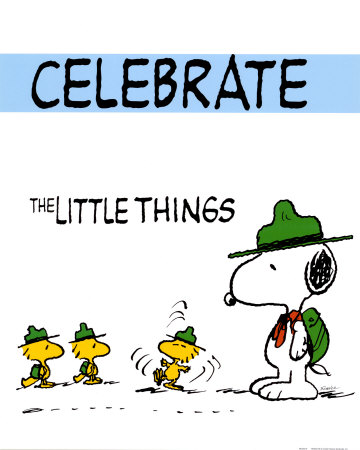 Ohne Ressourcenorientierung wird es hart.
Fortschritte „feiern“.
Was hat früher geholfen?
Ressourcen des Kindes/MA für Lösungen nutzen?
Überlebensleistung wertschätzen.
Konkretes Bild einer Lösung visualisieren.
Konkrete Lösung erarbeiten.
Kleine schmutzige Lösungen sind auch nicht schlecht!
http://www.kaboodle.com/reviews/peanuts-celebrate-the-little-things-prints-by-charles-schulz-at-allposters.com
Universitäre Psychiatrische Kliniken Basel | www.upkbs.ch |
27. November 2014
|  26
Lerntheoretische Orientierung
Jedes Verhalten wurde gelernt und kann auch wieder „verlernt“ (bzw. alternatives Verhalten) werden?
In traumatisierenden Situationen gelernte Überlebensstrategien werden wegen ihrer hohen Funktionalität und Relevanz besonders schwer wieder „verlernt“?
Was müsste das Kind noch lernen, um künftigin solchen Situationen alternativ handelnzu können?
	1)
	2)

Wie kann ich ______ in diesem Lernprozess unterstützen?(Konkrete Handlungsansätze mit dem Kind / Jugendlichen)
	1)
	2)
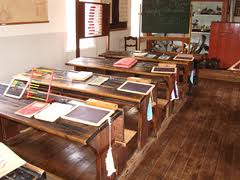 www.nordwestreisemagazin.de/torfundsiedlungsmuseum/Schulbank.jpg&imgrefurl=http://www.nordwestreisemagazin.de/torf-und-siedlungsmuseum/schule
Universitäre Psychiatrische Kliniken Basel | www.upkbs.ch |
27. November 2014
|  27
|  27
Prinzipien der InteraktionsanalyseSteigerung der Selbstwirksamkeit und Selbstfürsorge
Vermittlung von Selbstwirksamkeit zentrales Ziel der Fallberatung.
Mindestens eine, besser zwei konkrete Ideen zum Ausprobieren sollten immer am Ende einer Beratung erarbeitet worden sein.
Entscheidend ist, was von einer Fachkraft  mit ihren persönlichen Ressourcen wirklich umgesetzt werden kann! 
Häufig bestimmen sonst in Fallbesprechung die sichersten Mitarbeiter das Vorgehen und der Falleinbringende bleibt unversorgt. 
Summe der gelösten schwierigen Situationen – ergibt das arbeitsbezogene Selbstvertrauen eine Mitarbeiters.
http://www.google.de/imgres?imgurl=http://die-bikeschule.de/typo3temp/pics/61f38d2104.jpg&imgrefurl=http://die-bikeschule.de/index.php%3Fid%3D91&usg=__H5eX_CfGOmr3X5Fm3EILSJkJOM8=&h=370&w=300&sz=56&hl=de&start=0&zoom=1&tbnid=5NUUkF4m891cvM:&tbnh=151&tbnw=120&ei=1P_RTbLvIZDCswbi8vC1CQ&prev=/search%3Fq%3DSelbstwirksamkeit%26um%3D1%26hl%3Dde%26sa%3DN%26rlz%3D1T4SKPB_deDE372DE373%26biw%3D1107%26bih%3D788%26tbm%3Disch&um=1&itbs=1&iact=rc&dur=452&page=1&ndsp=22&ved=1t:429,r:2,s:0&tx=90&ty=60
Universitäre Psychiatrische Kliniken Basel | www.upkbs.ch |
27. November 2014
|  28
Prinzipien der InteraktionsanalyseSteigerung der Selbstwirksamkeit und Selbstfürsorge
Wie gewappnet fühle ich mich aktuell für die nächste Situation mit XY?
Was brauche ich, um mich in der Situation sicher zu fühlen? Welche unangenehmen Gefühle entstehen gegebenenfalls?
Welche Idee hab ich, wie ich dieses Gefühl versorgen kann/was kann ich tun, damit dieses unangenehme Gefühl weniger wird?
1.)
2.)
http://starkeschule.ukrlp.de/image/image_gallery?uuid=6875daee-15ff-4bdc-826a-dab927429512&groupId=10161&t=1288955258124
Universitäre Psychiatrische Kliniken Basel | www.upkbs.ch |
27. November 2014
|  29
FazitErfahrungen mit der Interaktionsanalyse
Sie sensibilisiert für die wichtigsten Themen und trägt sehr zu einem umfassenden Fallverständnis bei. Der praktische Nutzen ist durch die konkrete Ableitung von milieutherapeutischen Interventionen erheblich.
Für die konsequente Anwendung für alle Fälle in der Praxis ist die Interaktionsanalyse aber leider zu ausführlich und zeitaufwendig.
Die Erfahrung und die persönliche Präferenz zeigt, welche Aspekte man bei welchen Fällen vertiefen sollte, um möglichst rasch zu einem Fallverständnis und Interventionsideen zu kommen. 
Um ein Gefühl hierfür zu bekommen ist es empfehlenswert, die  ganze Interaktionsanalyse in Fallbesprechungen mehrmals auszuprobieren, bis man das Prinzip verstanden hat und sich sicher fühlt, und sie dann in der Praxis bei Fallbesprechungen als Orientierung zu nutzen.
Universitäre Psychiatrische Kliniken Basel | www.upkbs.ch |
27. November 2014
|  30
Die „Weil-Frage“ und der „gute Grund“
Die „Weil-Methode“ als eine Möglichkeit:

Eine andere Perspektive auf ein Problemverhalten einzunehmen.

Den „guten Grund“ für ein Problemverhalten zu identifizieren

Einen Ansatzpunkt für eine Versorgung des zugrundliegenden Bedürfnisse zu identifizieren.

Eine gemeinsame Perspektive in einem Team für ein Problemverhalten entwickeln zu können.

Ein Fallbeispiel: und anschliessend  Eine Arbeitsgruppe
Universitäre Psychiatrische Kliniken Basel | www.upkbs.ch |
27. November 2014
|  31
Traumapädagogische Matrix(Lang et al., 2009)
Ansatzpunkte
Verbesserung der Fertigkeiten der Emotionsregulation.
Verbesserung der Sinnes- und Körperwahrnehmung – Reduktion der Dissoziationsneigung.
Selbstfürsorge
Aufbau von positivem  Selbstbild, Selbstwirksamkeit und sozialen Fertigkeiten (inkl.  Verbesserung der Stresstoleranz).
Erarbeitung von dynamischen Resilienzfaktoren.
Ebenen des sicheren Ortes
Institution
Struktur
Kinder
Mitarbeiter
Universitäre Psychiatrische Kliniken Basel | www.upkbs.ch |
27. November 2014
|  32
Rahmenbedingungen der traumapädagogischen WG‘s „Greccio“ und „Refugio“
Altersheterogene , gemischt geschlechtliche Gruppen und Teams (verschiedene Übertragungsangebote).
Unterschiedlicher fachlicher Ausbildungshintergrund
Neue Mitarbeiter, wer passt zu uns, was fehlt uns? Wie kann sich jemand emotional verorgen? Wie offen und selbstbewusst kommuniziert ein Kandidat seine Schwächen?
Geringe Gruppengrösse liegt  bei  5-7 Plätzen.
Vergleichsweise viele Fachdienst- und Leitungsprozente zur Versorgung der Mitarbeiter und der Kinder.
Etwas mehr Stellenprozente in den Schichten.
Extrem wenig Abbrüche und Neuaufnahmen.
28. November 2014
Sichere StrukturenDie Räume und Einrichtung
Heile und heilsame Umgebung
Räume (Dienstzimmer) zum Wohl- und Geborgenfühlen
Abschliessbare Einzelzimmer (Knaufe)
Individualisierung bei der Einrichtung
Einrichtung und Farben, die beruhigen.
Übersichtlichkeit der Räume und des Geländes
Räume, in denen man nicht nur allein oder in der Gruppe sein kann/muss – Nischen/Erker.
Räume, Türen und Gänge, in denen man sich aus dem Weg gehen kann.
28. November 2014
Sichere StrukturenDie Räume und Einrichtung
Übersichtlich, wer auf der Gruppe ist und auf die Gruppe kommt-keine Fremden in der Wohngruppe.
Sanitärbereich auch zum Wohlfühlen - Sicherheitsstiftend?
Räume, die die Sinneswahrnehmung unterstützen
Küche und Esszimmer
Garten-Sport-Spielanlagen
Rascher Zugang zur Natur – Möglichkeiten zum tiergestützten Arbeiten
Hochwertige stabile Möbel – die möglichst auch mit den Jugendlichen  repariert werden können – Accessoires, die leicht und kostengünstig ersetzt werden können.
…………………………..
28. November 2014
Institutioneller Schutz vor GrenzverletzungenGrenzen achten, unterstützt durch die Pädagogik
Diagnostik der persönlichen Grenzen (Körperumrissbilder, etc.)
Gruppenkonzepte, in denen Grenzen und Erwartungen an Andere thematisiert werden können (z.B. Ampelrunde, Übungen).
Selbstbehauptungstraining, Selbstverteidigung etc.
Umgang mit Emotionen von Scham und Schuld…
Funktionierende Beschwerdesysteme
Reflexion, welche Menschen/Beziehungen/ Situationen tun mir gut…
28. November 2014
DiagnostikKonzept der Selbstbemächtigung
Gute sozialpädagogische und kinder- und jugendpsychiatrisch/-psychotherapeutische Eingangsdiagnostik.
Transparenter Umgang mit diagnostischen Ergebnissen – Symptome werden ausführlich erklärt und hergeleitet.
Erarbeitung eines Narrativs und einer Coverstory über den guten Grund der Fremdplatzierung.
Psychoedukation über Auswirkungen von Stress und emotionale Invalidierung auf das heutige Erleben von Interaktionen haben.
Transparente Erklärung, warum bestimmte Interventionen und Regeln  in Therapie und Pädagogik gesetzt werden.
Konzeptionelle Förderung der Identität und Individualität.
28. November 2014
Sichere StrukturenRituale – berechenbare Strukturen
Absprachen über gemeinsame Rituale im Alltag (gemeinsames Essen, Gruppenabende, Geburtstage,  Jahrestage etc.).
Abläufe von Gruppensitzungen etc.
Willkommens- und Abschiedsrituale (für Kinder und Mitarbeiter – eine Wohngruppe besteht aus zwei Gruppen!)
Lebensbuch – Fotoalbum über die Zeit in der Institution
Absprachen über Regeln
28. November 2014
Gruppenregeln und Selbstwirksamkeit
Wenig starre Regeln viele Absprachen!
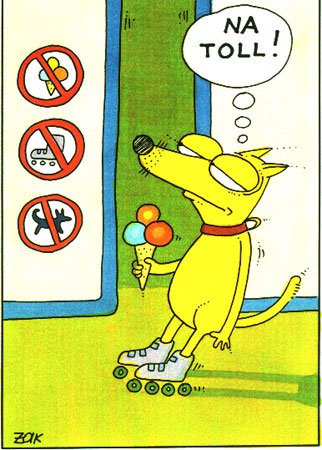 Mit traumatisierten Kindern eskalieren viele Situationen, bei denen die Einhaltung von Regeln eingefordert wird.
Starre Gruppenregeln überfordern besonders belastete Kinder häufig.
Je rigider die Anwendung von Regeln desto unsicherer sind in der Regel die Fachkräfte.
Regeln werde daher individuell ausgehandelt und begründet (Selbstwirksamkeit; Regeln sichern gute Beziehungen).
Regeln sollen personifiziert und internalisiert werden (familienähnliche Struktur).
Regeln sind dazu da, Ausnahmen zu begründen!
http://www.phpresource.de/forum/attachments/out-order/2455d1181334360-na-toll-na-toll.jpg
28. November 2014
|  39
Sichere StrukturenDie Abläufe – Visualisierung
Abläufe transparent gestalten und möglichst viel visualisieren.
Wer ist wann im Dienst im Haus (Mitbewohner, Besucher)?
Wer hat welches  Ämtli - wer hat es schon gemacht?
Visualisierung von Stimmungen und Emotionen (z.B. Ampelrunde, Stressbarometer)
28. November 2014
Dokumentation in stationären SettingsEine traumapädagogische Perspektive
Das Lesen einer Dokumentation vom Wochenende löst bei manchem Mitarbeiter nicht nur positive Emotionen aus, wenn er an den bevorstehenden Dienst denkt.
Häufig sind Dokumentationen eine Aneinanderreihung von Problemverhalten, schwierigen Situationen und Interaktionen mit Klienten.
Dinge, die gut gelingen und unproblematisch laufen, werden nur selten dokumentiert. 
Aus Perspektive der Mitarbeiter wäre es doch insbesondere wichtig zu wissen, wie sie und ihre Kollegen Probleme lösen können, wo und wie wird dies dokumentiert?
Eine Dokumentation von erfolgreichen Lösungsansätzen würde die Mitarbeiter zudem für diese verstärken. Vermutlich werden sie mit einem besseren Gefühl aus und in den Dienst gehen, wenn sie ihre Wahrnehmung auf ihre Stärken/Leistungen lenken.
28. November 2014
Dokumentation als unterstützendes strukturelles traumapädagogisches Element
Unterstützung der Selbstwirksamkeit
Was

Für wen

Wessen Auftrag

Welches Ziel
Verstehbarkeit
Handhabbarkeit
Sinnhaftigkeit
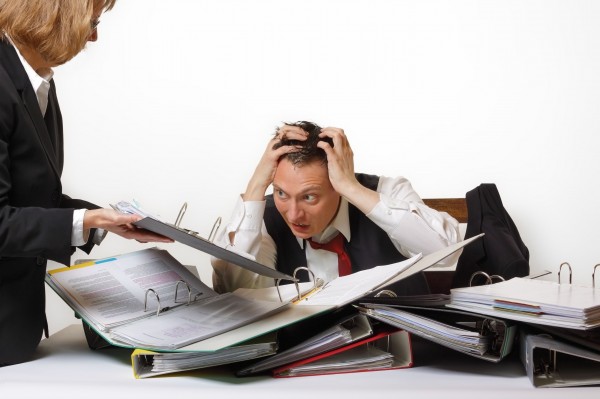 28. November 2014
Universitäre Psychiatrische Kliniken Basel | www.upkbs.ch |
|  42
Dokumentation als unterstützendes strukturelles traumapädagogisches Element
Ressourcenorientierung – Salutogenese
Transparenz, Einschätzbarkeit, Zuordnung
Befindlichkeiten, Bedarfe/Bedürfnisse, Gesundung, Versorgung
Verhalten

Prozess

Zielerreichung
Universitäre Psychiatrische Kliniken Basel | www.upkbs.ch |
28. November 2014
|  43
Dokumentation als unterstützendes strukturelles traumapädagogisches Element
Traumapädagogische orientierte Dokumentation fokussiert auf:
Regulationsstrategien bei Not und Belastung (Verhalten)
Stabilisierungsaspekte (Ressourcen, Resilienz, Fähigkeiten, Dissoziation, Befindlichkeit, soziale Integration)
Selbstwirksamkeit (Sinne, Emotion, Selbstberuhigung, Verstehen, Flucht, Kampf)
Versorgung, Heilungsaspekte
Ressourcen
28. November 2014
|  44
Schmid (2010/2013)
Institution

administrative, fachliche, emotionale Unterstützung
Kind
Leitung
„Versorger„
„Fachdienst“
„Gruppen-pädagogen“
Externe Hilfen: Kollegiale Intervision/ Supervision/ Coaching/ Verband
28. November 2014
Tabelle: Gesamtkonzept (Lang et al. 2009)
Universitäre Psychiatrische Kliniken Basel | www.upkbs.ch |
27. November 2014
|  46
|  46
Förderung der Sinneswahrnehmung
Wahrnehmungsförderung im „Hier und Jetzt“ reduziert die Dissoziationsneigung
Methoden:
	- Geschmack (schmecken, geniessen, kochen)
	- Wellness (entspannen, sich schön machen und   pflegen, Gerüche) 
	- Taktile Sinneswahrnehmung (z.B. Barfusspfade,   Erlebnispädagogik)
	- Kreativtherapien
	- Natur wahrnehmen
Universitäre Psychiatrische Kliniken Basel | www.upkbs.ch |
27. November 2014
|  47
|  47
Tabelle: Gesamtkonzept (Lang et al. 2009)
Universitäre Psychiatrische Kliniken Basel | www.upkbs.ch |
27. November 2014
|  48
|  48
Psychoedukation Emotionen
Welche Gefühle gibt es? Wozu?
Was ist XX für ein Gefühl? Welche Funktion könnte das Gefühl XY haben?  Welchen Handlungsimpuls?
Wann hat man so ein Gefühl? Was ist eine typische Situation für das Gefühl XY?
Was denkt man in solch einer Situation?
Woran erkennt man, dass jemand anders als XY ist?
Was ist der typische Gesichtsausdruck, wenn man XY ist?
Wie fühlt sich das im Körper an?
Wie wird das Gefühl stärker oder schwächer?
Welche Gefühle hast Du, wie häufig?
Universitäre Psychiatrische Kliniken Basel | www.upkbs.ch |
27. November 2014
|  49
|  49
Gefühle als Basis der Handlungsmotivation
Handlungsimpuls
Flucht
Aggression, Abgrenzung
Rückzug, Trost
Ausspeien
Verstecken
Ungeschehen machen
Zerstörung/Anstrengung
Zugehörigkeit definieren
Ich will mehr!
Gefühl  
Angst
Wut   
Trauer
Ekel
Scham
Schuld
Neid
Eifersucht   
Glück
Transfer des Handlungsimpulses  zu einem situationsadäquaten Verhalten
Universitäre Psychiatrische Kliniken Basel | www.upkbs.ch |
27. November 2014
|  50
|  50
Nutzung von Medien
Distanzierung hilft, über Emotionen im Alltag zu sprechen – Filme und Bücher nutzen?
Welche Gefühle hat XY in dieser Situation? Wie kommst Du drauf? Was macht er? Was könnte er noch tun?
Welche Gefühle kommen in Songtexten vor?
Welche Musik zu welchem Gefühl?
Welche Gefühle können wir bei 10 Minuten DVD schauen entdecken (hat Bruce Willis Gefühle)?
Welche Lösungsmöglichkeiten gäbe es?
Universitäre Psychiatrische Kliniken Basel | www.upkbs.ch |
27. November 2014
|  51
Emotionale Verwundbarkeit reduzieren
Ritualisierte Alltagsabläufe – Ruhephasen im Alltag
Rückzugsräume – beruhigendes Umwelt – Farben/Pflanzen
Ausreichend Schlaf
Viel Bewegung
Gesunde Ernährung
Ausreichend trinken (Dehydration verstärkt Dissoziation)
Keine Drogen (THC)
Behandlung von körperlichen Erkrankungen
Soziale Alltagsprobleme ansprechen und abschliessen
Universitäre Psychiatrische Kliniken Basel | www.upkbs.ch |
27. November 2014
|  52
Tabelle: Gesamtkonzept (Lang et al. 2009)
Universitäre Psychiatrische Kliniken Basel | www.upkbs.ch |
27. November 2014
|  53
Prinzip der Einzelstunde
Äussere Struktur erleichtert professionelle Beziehungsgestaltung
Vor- und Nachbereitung der Stunden 
Positive Zeit zwischen Bezugsbetreuer und Kind/Jugendlichem
Verlässliche Beziehungszeit ohne Störungen
Man muss sich „vergeben“ können.

Inhaltlich dient die Stunde der Förderung von „Resilienzfaktoren“
Universitäre Psychiatrische Kliniken Basel | www.upkbs.ch |
27. November 2014
|  54
|  54
Prinzip der Einzelstunde
Bezugsbetreuer und Kind nutzen die Zeit für eine gemeinsame Aktivität / gemeinsames Spiel.
Für jedes Kind wird im Team eine Reihe von sinnvollen Aktivitäten ausgewählt.
Der Mitarbeiter wählt aus, welchen Resilienzfaktor er in dieser Stunde fördern möchte („Absicht wirkt“).
Der Mitarbeiter füllt vor und nach der Stunde ein Formular aus, in welchem er zuerst Ziele für die Stunde formuliert und nachher den Grad der Zielerreichung einschätzt.
Universitäre Psychiatrische Kliniken Basel | www.upkbs.ch |
27. November 2014
|  55
|  55
Tabelle: Gesamtkonzept (Lang et al. 2009)
Universitäre Psychiatrische Kliniken Basel | www.upkbs.ch |
27. November 2014
|  56
|  56
Individuelle Regeln
„Der reissende Fluss wird gewalttätig genannt. Warum nicht das Flussbett, welches ihn einengt?“ 
 Bertolt Brecht
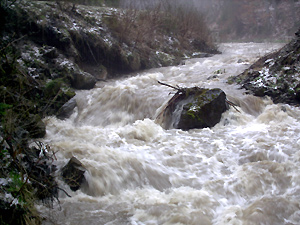 Universitäre Psychiatrische Kliniken Basel | www.upkbs.ch |
27. November 2014
|  57
|  57
Fazit: Umgang mit Regeln Wenig Regeln, viele Absprachen
«Möglichst wenig abstrakte, institutionalisierte  Regeln und möglichst 
viele persönliche Absprachen zwischen Sozialpädagogen und Kindern»
«Gerade traumatisierte Kinder sollen lernen, 
sich für ihre Bedürfnisse einzusetzen,
diese zu vertreten und darüber mit 
Erwachsenen konstruktiv zu verhandeln.»
Universitäre Psychiatrische Kliniken Basel | www.upkbs.ch |
27. November 2014
|  58
Notfallkoffer packen
Spannungszustände beobachten lassen – Skalierung.
Notfallkoffer für unterschiedliche Intensität der Spannungszustände entwickeln.
Bewältigung von Spannungszuständen verstärken – viel Zuwendung für Bewältigungsverhalten.
Hilfe holen einüben („Trockenübungen“).
Möglichst wenig Zuwendung direkt nach dem Problemverhalten.
Keine problemorientierten Gespräche in Spannungssituationen.
Jugendliche: Verhaltensanalysen schreiben lassen.
Gemeinsame Besprechung und Auswertung nach Austausch.
Universitäre Psychiatrische Kliniken Basel | www.upkbs.ch |
27. November 2014
|  59
|  59
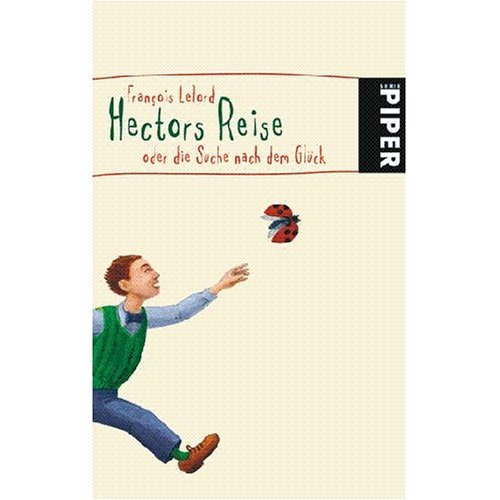 Notfallkoffer
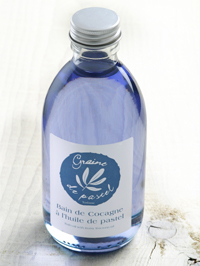 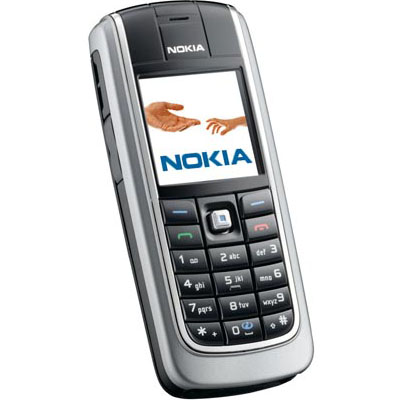 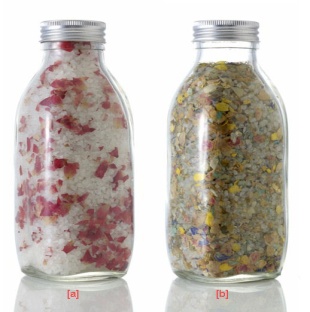 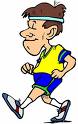 Vielen Dank für Ihre Aufmerksamkeit
„Es gibt kaum ein beglückenderes Gefühl, als zu spüren, dass man für andere Menschen etwas sein kann.“


Dietrich Bonhoeffer  (1906-1945)
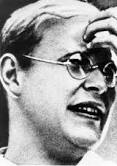 Universitäre Psychiatrische Kliniken Basel | www.upkbs.ch |
27. November 2014
|  61